Продовольча проблема людства
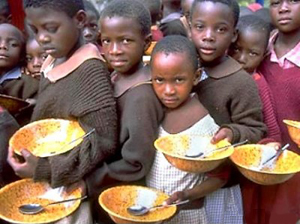 Продовольча проблема – це проблема, яка проявляєтся в дефіциті продуктів харчування та недостатній їх   калорійності, в нестачі вітамінів, білків тваринного походження. Вона визначається спроможністю Землі прогодувати нинішнє та майбутнє населення планети.
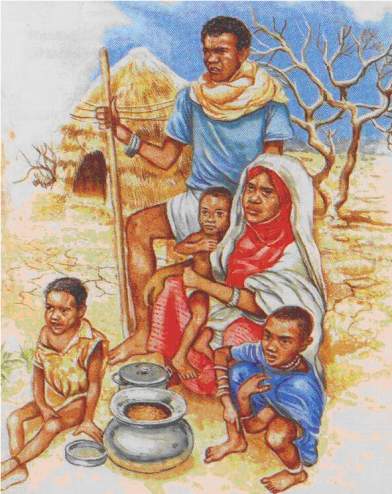 Виділяють чотири групи чинників, які впливають на глобальну продовольчу проблему:
-природні умови і розміщення населення   
-світовий транспорт і зв'язок
-політична ситуація у світі
 -світова економіка і торгівля
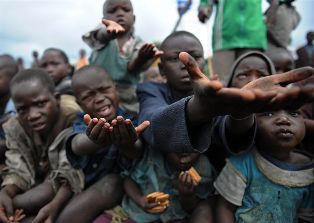 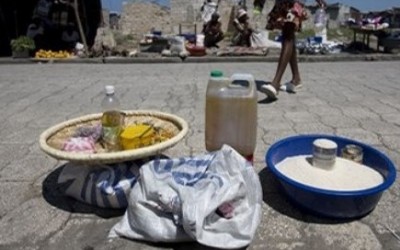 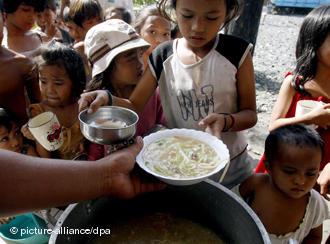 Згідно з даними ФАО , нині на планеті голодують понад 500 млн осіб, а ще 1 млрд осіб постійно недоїдають. Нині різні форми недоїдання в багатьох країнах, що розвиваються, є досить поширеним явищем для широких мас населення.
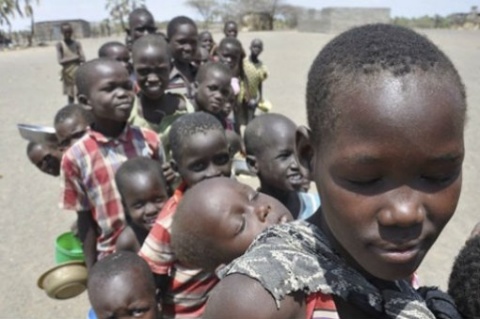 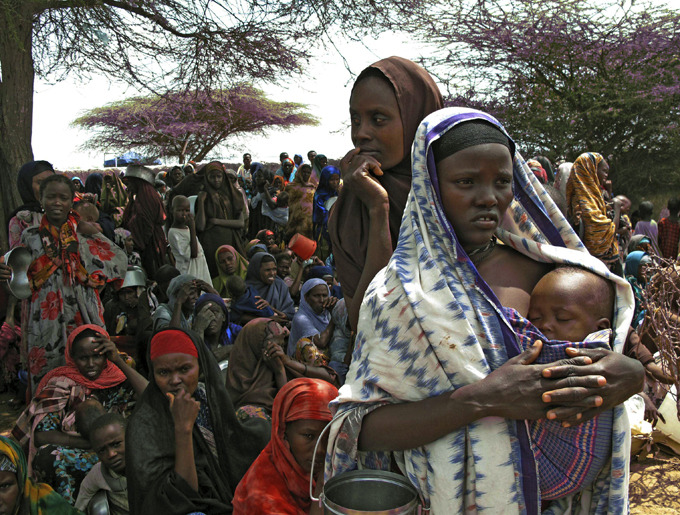 Харчування людей
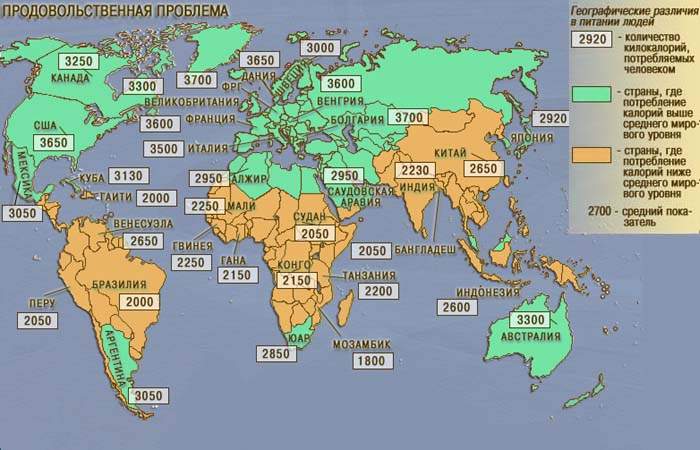 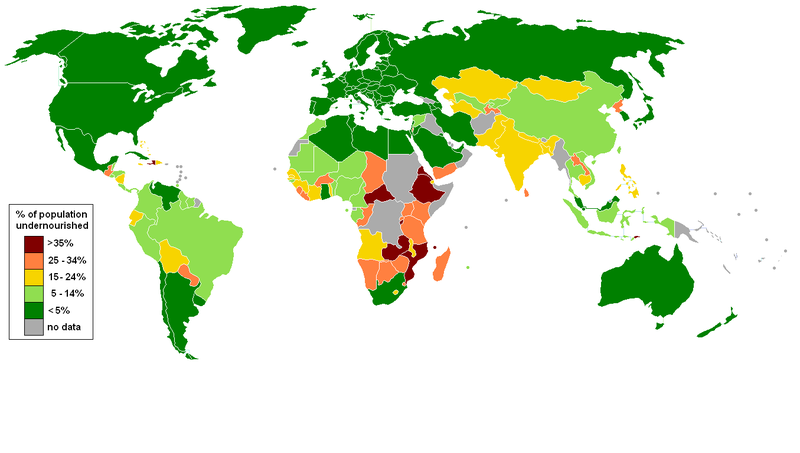 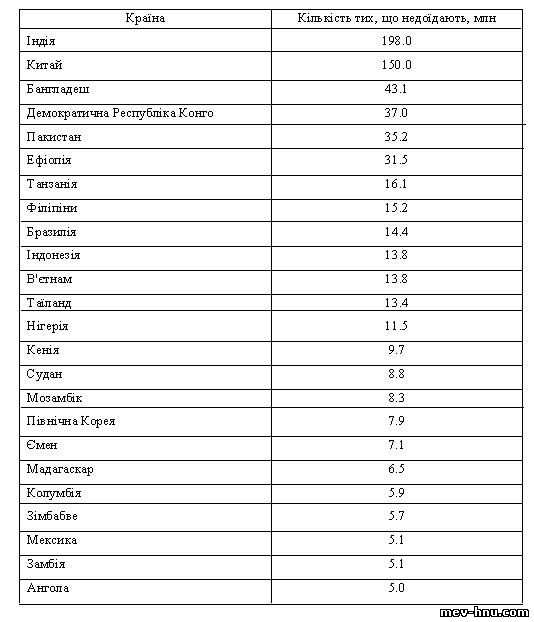 В цілому, світова економіка володіє достатніми  ресурсами для того, щоб прогодувати в 2 рази більше людей, ніж проживає на Землі. Проте спостерігається розрив між основними районами виробництва та споживання продовольства і районами, де потерпають від голоду й недоїдання:
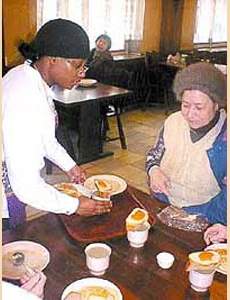 В США, Канаді і Західній Європі спостерігається надлишок  продовольства, а  в країнах, що розвиваються, країнах Азії, Африки и Латинської Америки – їх нестача.
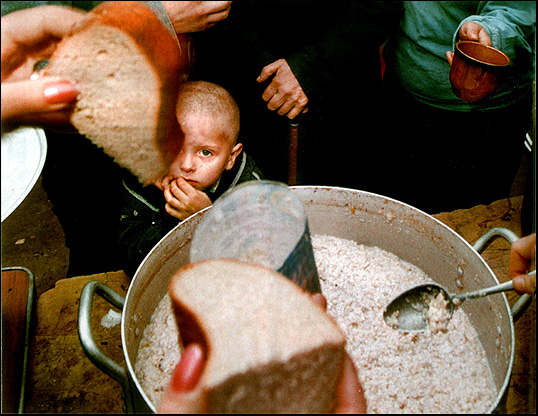 Масовий голод
Масовий голод - важливий і сумний аспект відсталості країн; криза, що загрожує перерости в катастрофу. Кожен п'ятий мешканець Землі (близько 1 млрд. чоловік) сьогодні живе впроголодь. Щорічно від голоду помирає від 12-18 млн. осіб, з них 75% становлять діти. 
1 працівник сільського господарства годує в країнах «третього світу» менше 2 осіб, тоді як у країнах Заходу - більше 20 чоловік; в тому числі в США - 80, у Бельгії, Нідерландах - 100 чоловік.
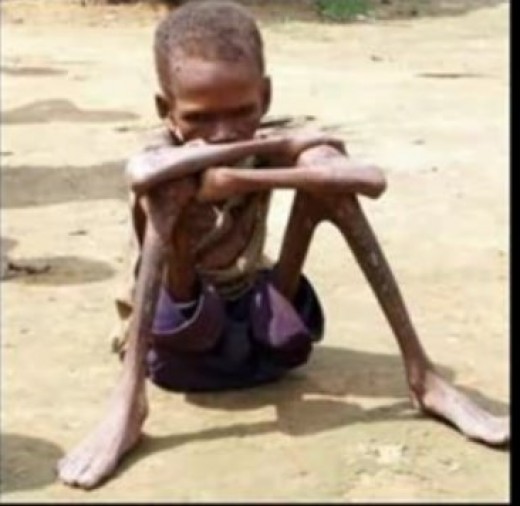 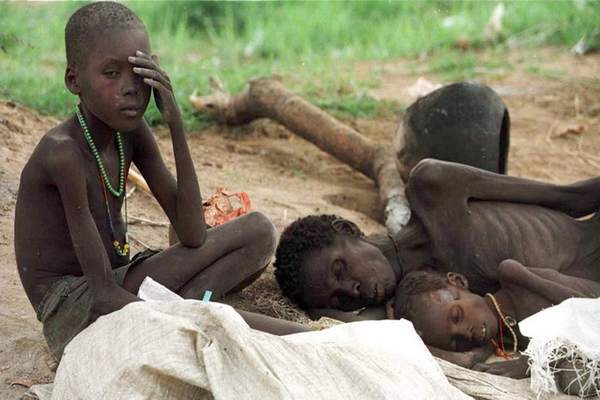 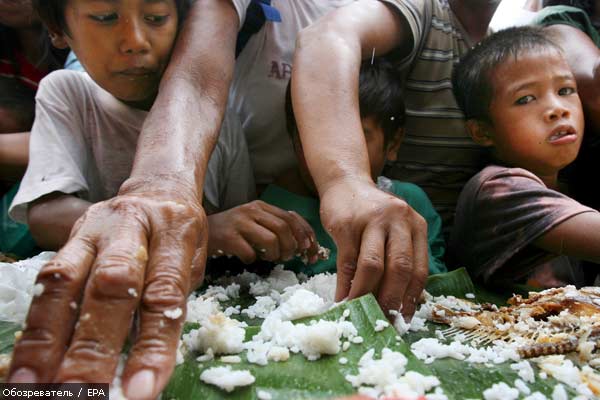 Шляхи  вирішення
Екстенсивний шлях, який полягає  в  подальшому  розширенні   орних,  випасових,  рибопромислових  угідь. 
Інтенсивний шлях пов’язаний зі  збільшенням виробництва продуктів харчування  за рахунок використання сільськогосподарських територій  шляхом механізації.
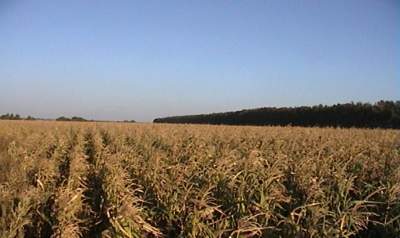 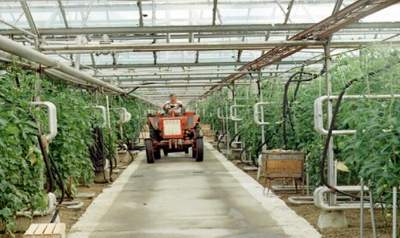 Заходи щодо вирішення проблеми:
Зараз продовольчою проблемою зайнялося багато міждержавних офіційних  та громадських організацій , до них приєдналися і впливові банки : МБРР, регіональні банки розвитку , спеціальний фонд ОПЕК , які фінансують численні проекти підйому сільського господарства в країнах, що розвиваються .
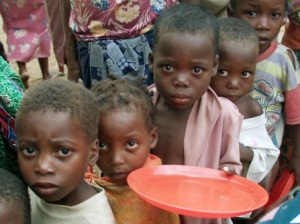